Adam RD, Shambrook J, Flett AS
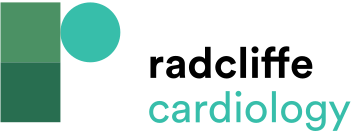 Table 3: Clinical Utility of Cardiovascular Magnetic Resonance Techniques Ordered by Pathophysiological Mechanism and Tissue Characteristics
Citation: Cardiac Failure Review 2017;3(2):86–96.
https://doi.org/10.15420/cfr.2017:19:1
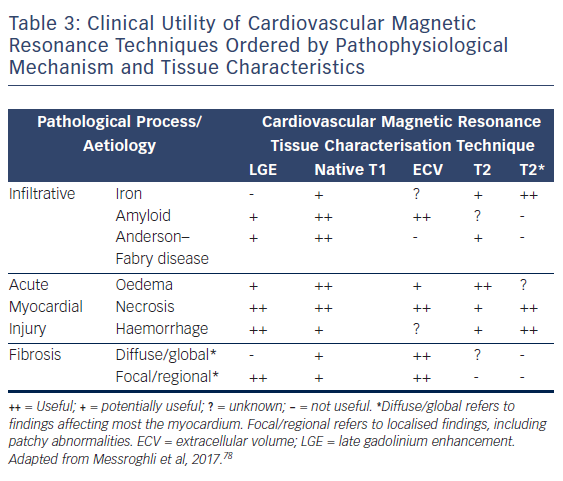